GOODBYE
Things I learned in ______ grade
I’ll always remember….
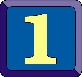 GRADE
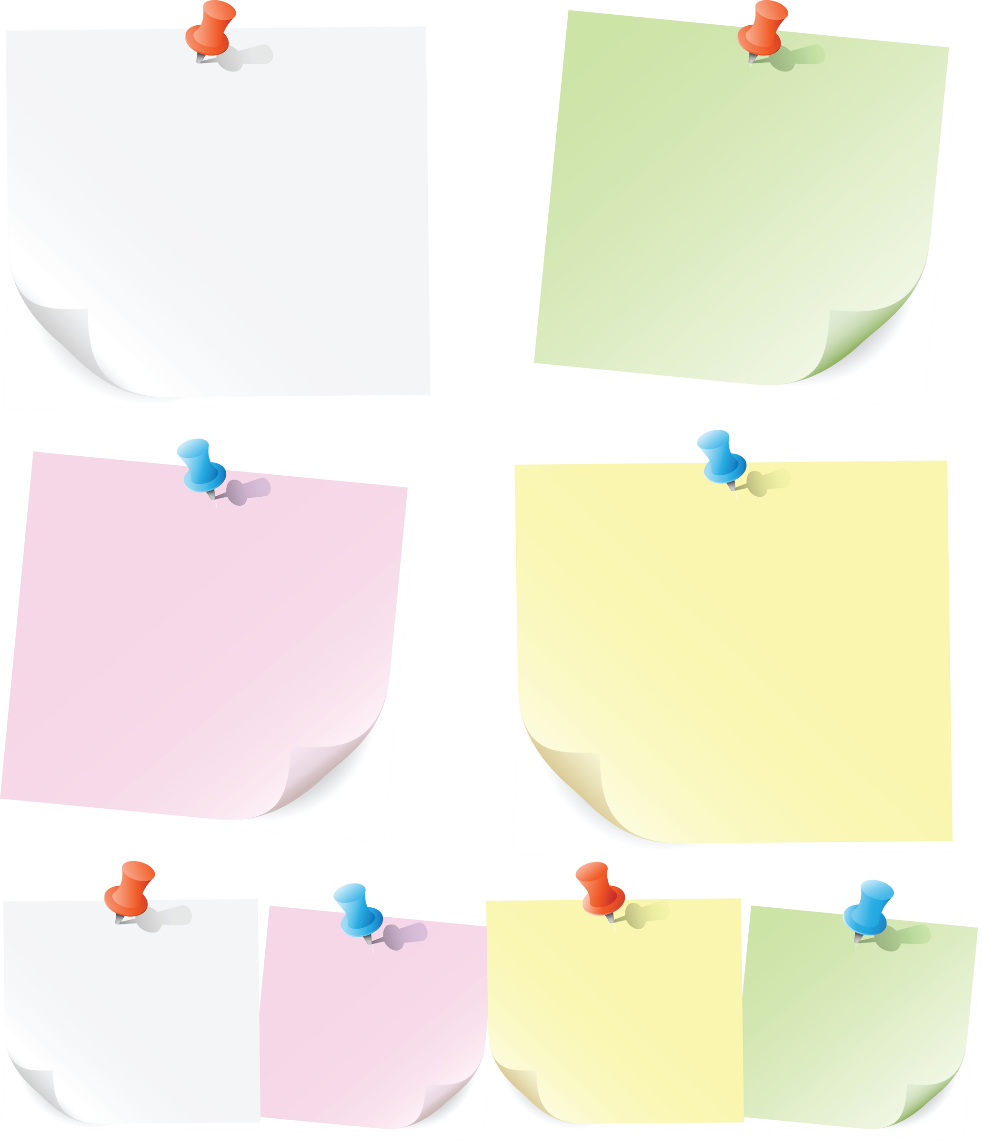 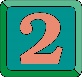 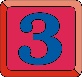 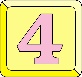 By:

Date:
Favorites
My friends are
The best part of _____ grade was

______________________________

I liked it because ________________

______________________________

______________________________
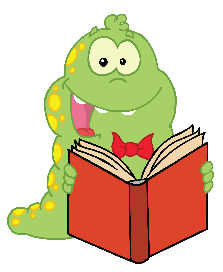 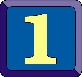 books
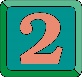 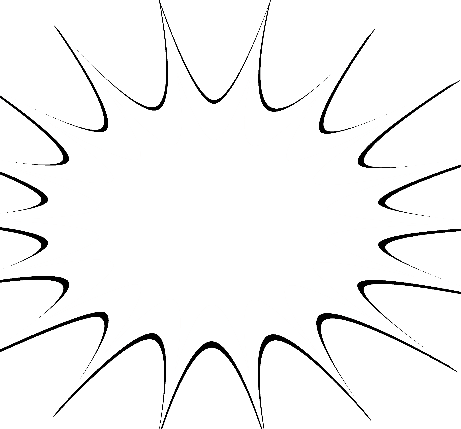 My favorite subject is
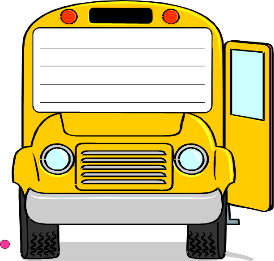 fieldtrip
My teacher is 

__________________________

The one thing I will always remember about my teacher is

___________________________

___________________________
My favorite part of online learning was
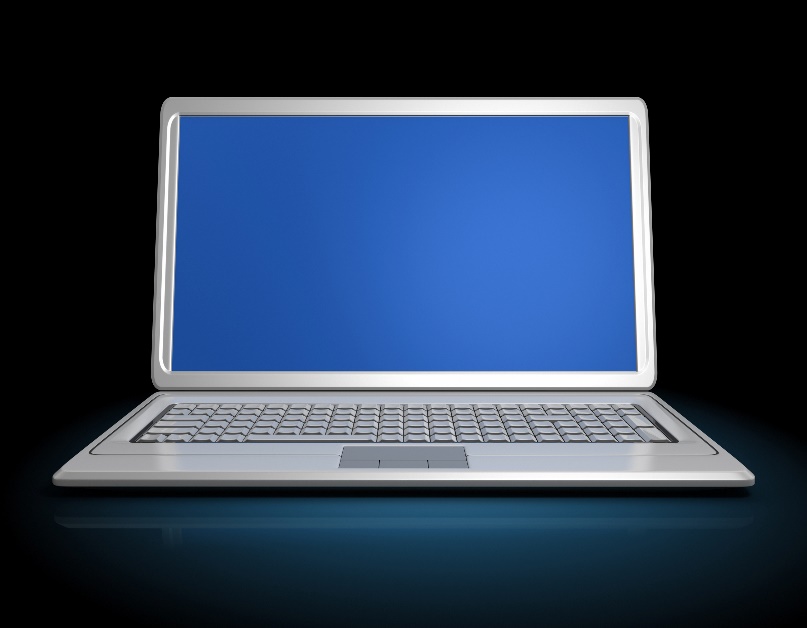